Self-Care & Dealing with Stress
RVGS-D
Self-Care
According to Google's English Dictionary, the definition of self-care is "the practice of taking an active role in protecting one's own well-being and happiness, in particular during periods of stress."

Self-care can be reactive or proactive
Proactive Self-care
Mindfulness/meditation – 
Exercise – doesn’t have to be structured or intense
Take care of your physical self – take time to look good and feel good about yourself – get your hair cut/styled, file your nails, etc
Pursue a hobby or activity you enjoy
Start a gratitude journal – even small things matter – make it part of your daily/nightly routine
Make time for family and friends 
Create stretches of tech-free time in your day – no phones, social media, etc. – especially during meals and before bed
Consume healthy and nutritious food and drinks
If you need help, get it – it’s okay to talk with a counselor (school or community)
Re-active Self-care
Meditation – use an app or on your own
Practice breathing exercises
Exercise – doesn’t have to be structured or intense
 Practice gratitude in the moment
Practice relaxation techniques
 Reach out to a support person
Distract yourself with a creative endeavor – coloring/art
 Be in the moment with one of your senses
[Speaker Notes: – eating or drink something you crave and can savor; light a candle with a scent you enjoy; listen to a beautiful piece of music; look at something beautiful in your surroundings – focus on just one sense]
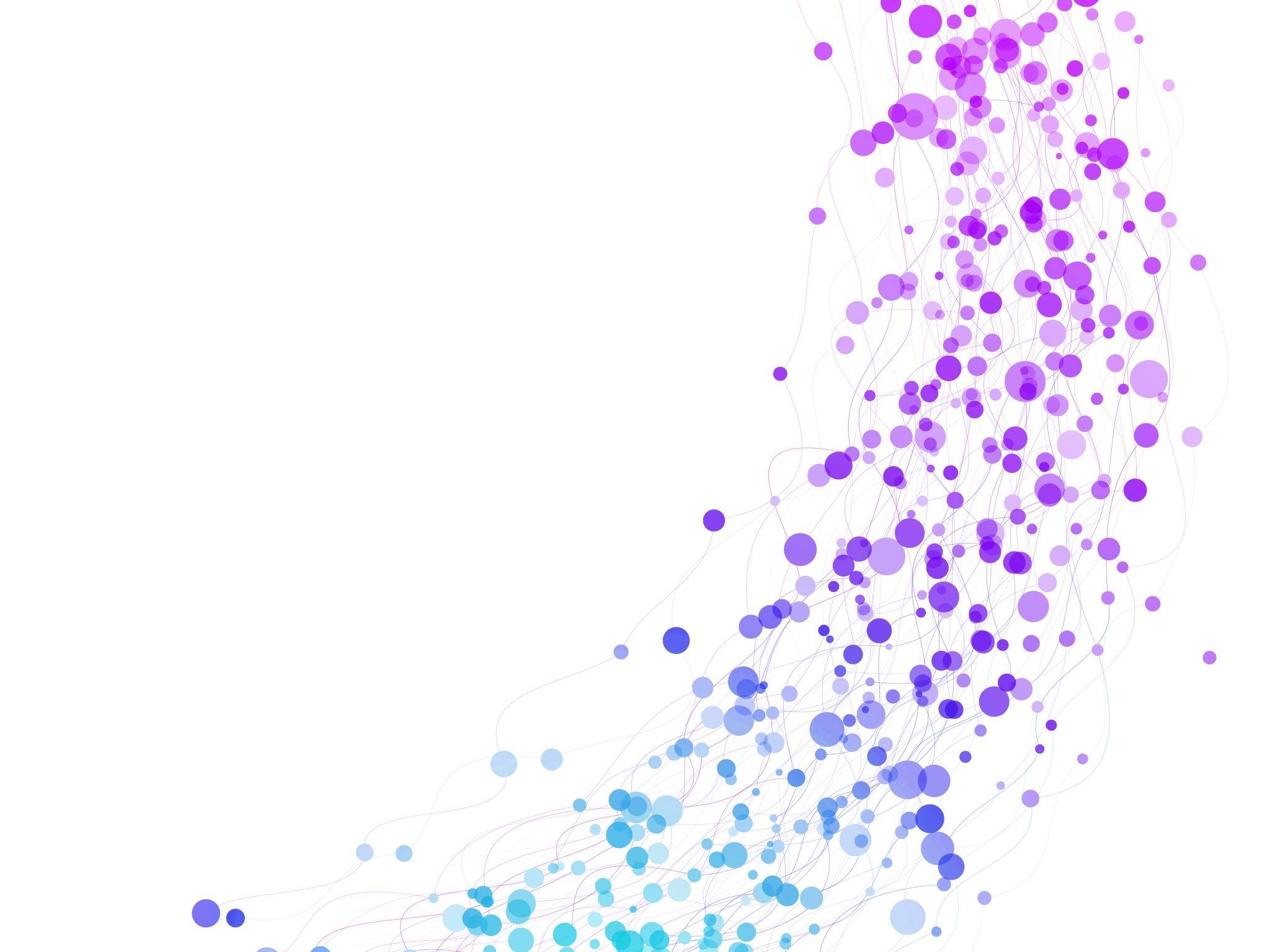 Let’s practice: Here is a short, guided meditation from “Stop, Breathe, Think”
What’s next?
Take a few minutes to fill out the self-care assessment and the self-care plan.

In your small group, discuss what self-care habit you would like to begin practicing.

What have you learned today?
Works Cited
Harvey, Sammi. (2021 August 22). “10 Ways to be Proactive in Your Self-care Routine.“ Good, Good, Good. https://www.goodgoodgood.co/articles/proactive-self-care-help

Saakvitne, Pearlman & staff. “Self-care Assessment Worksheet.” www.brown.edu